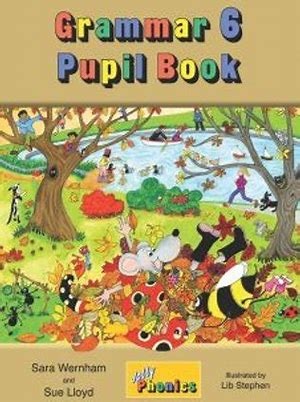 Jolly Grammar
6a-15
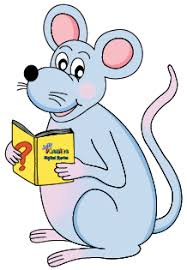 Spelling Point
ceiling
niece
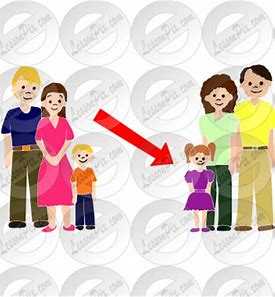 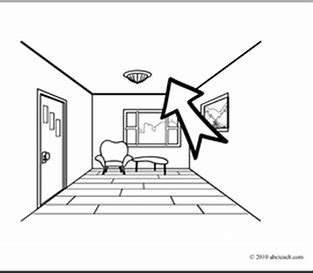 ceiling
niece
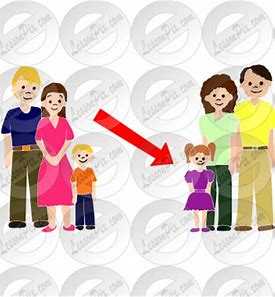 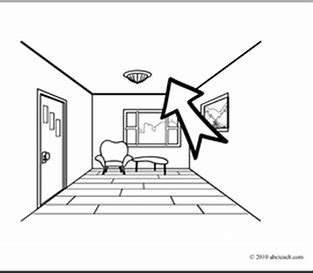 /ee/
ceiling
niece
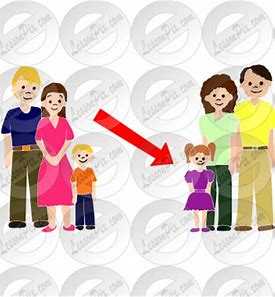 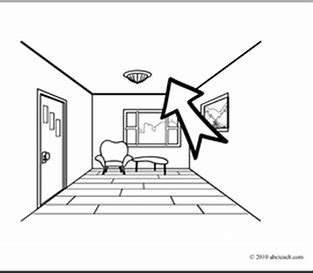 /ee/
ceiling
niece
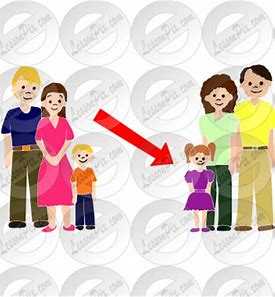 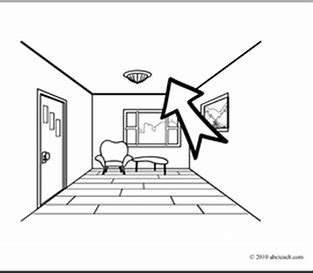 /ee/
seize neither protein nor caffein.
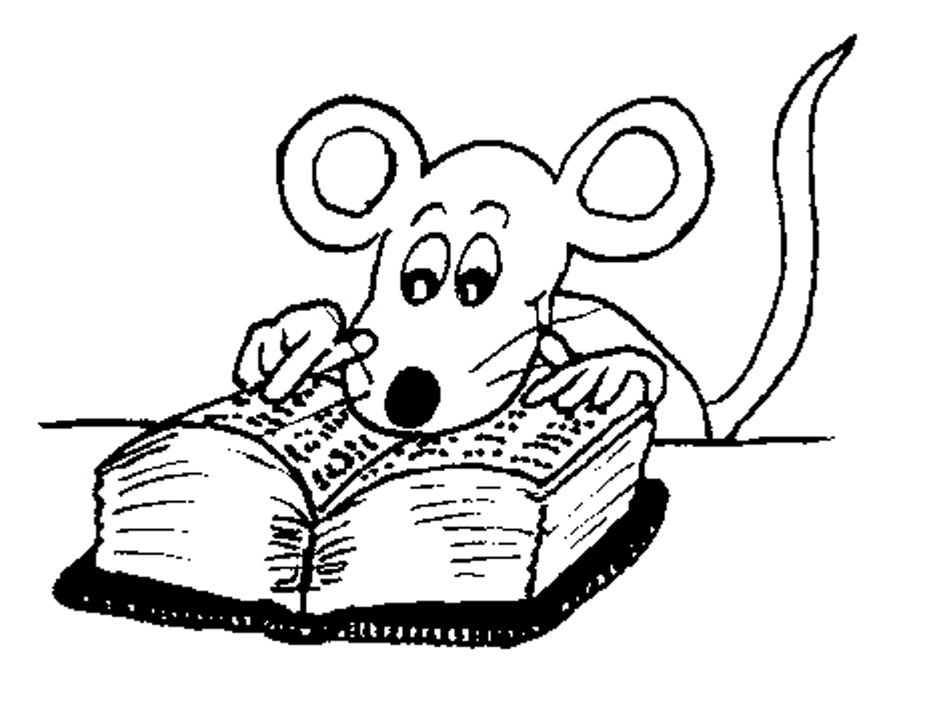 Spelling List
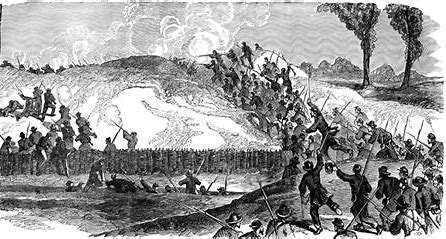 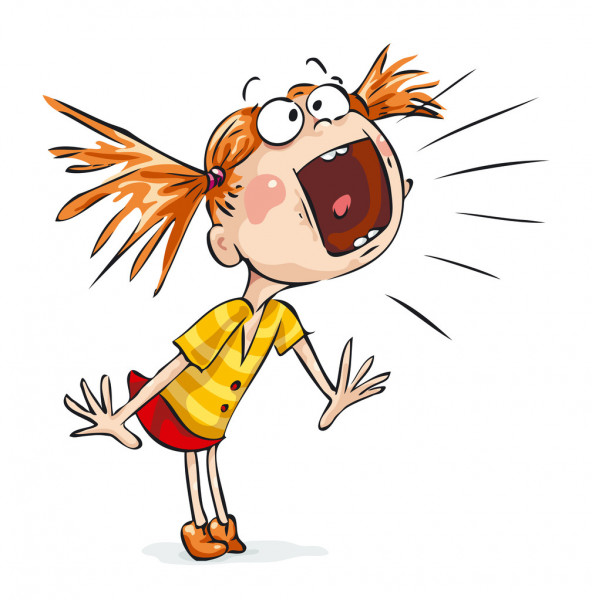 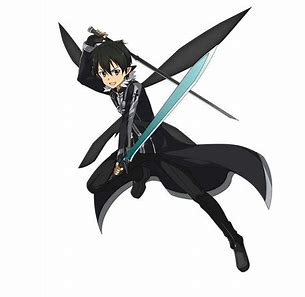 shriek         wield            siege
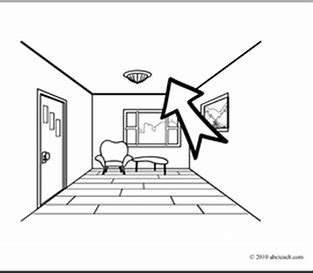 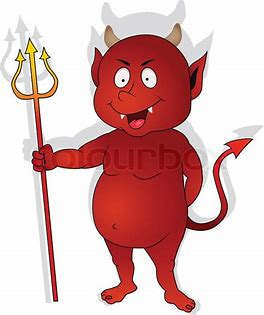 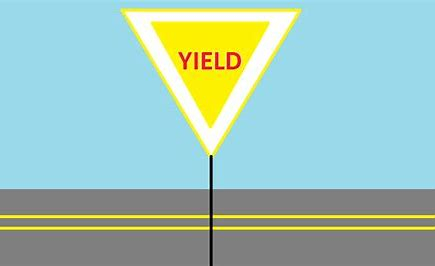 yield	           ceiling           fiendish
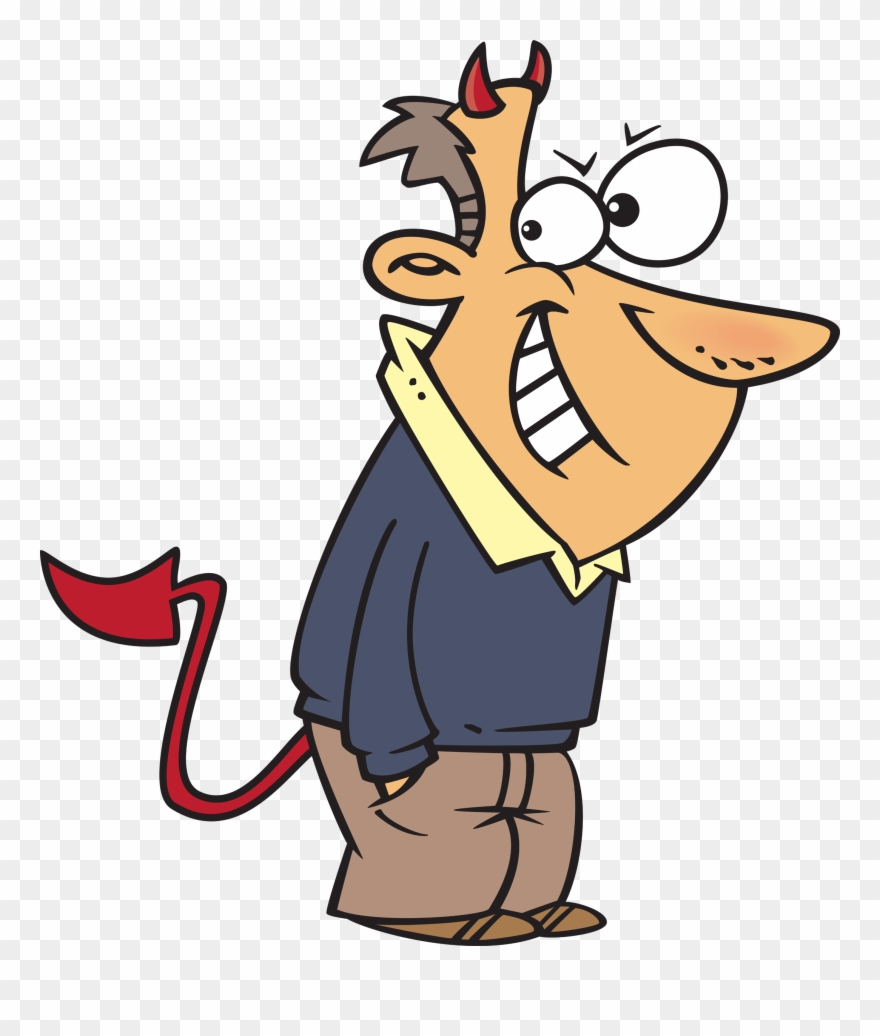 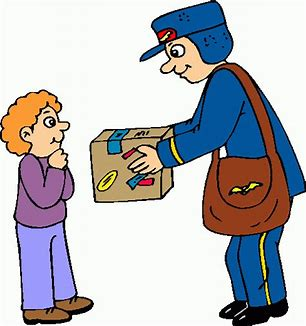 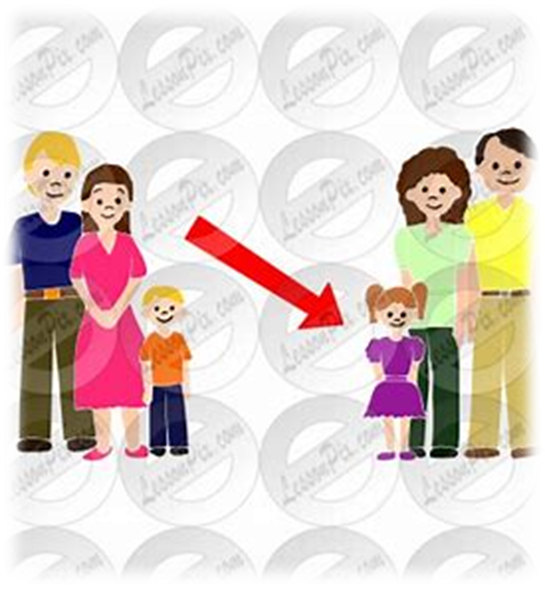 niece             deceit               receive
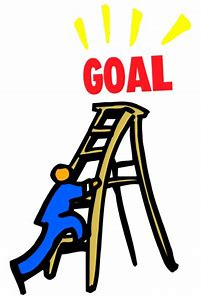 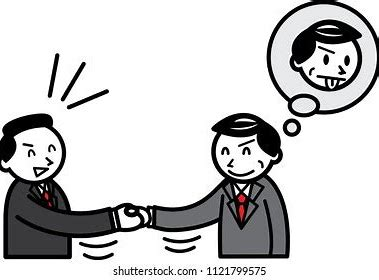 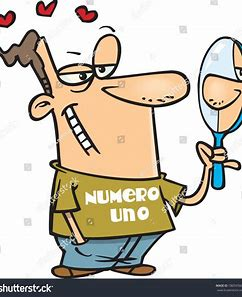 deceive          achieve              conceited
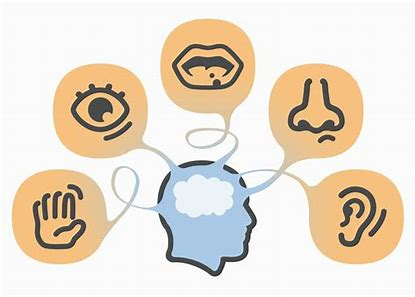 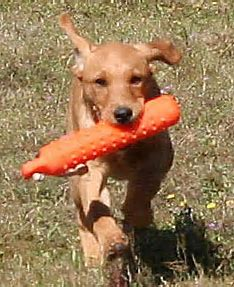 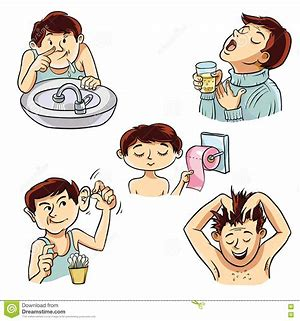 hygiene         retrieve          perceive
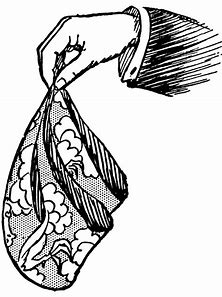 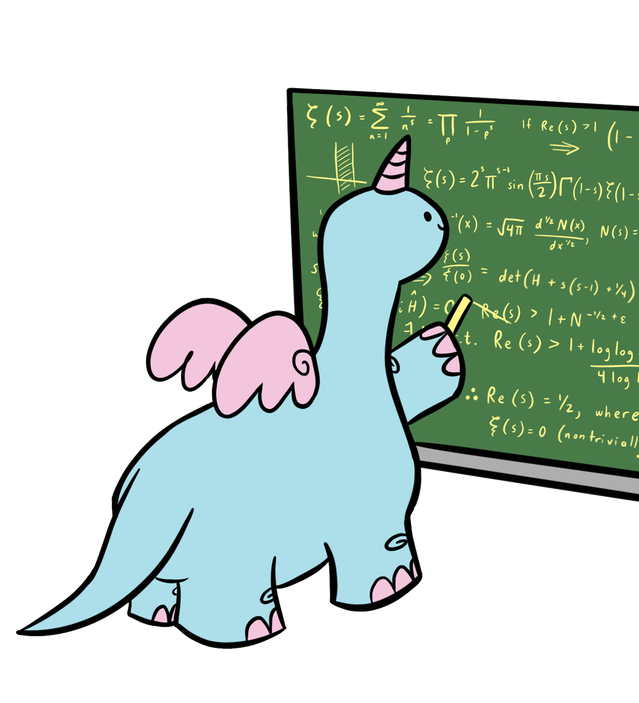 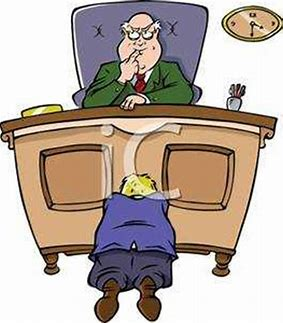 reprieve     handkerchief    inconceivable
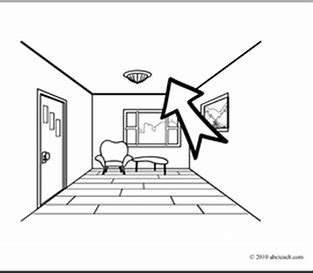 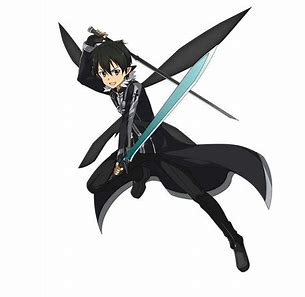 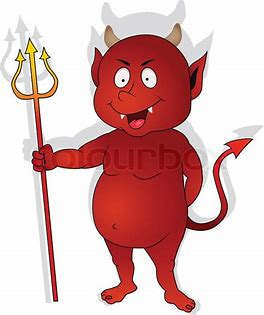 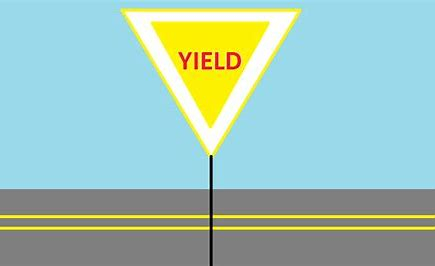 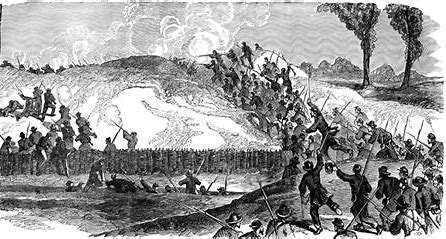 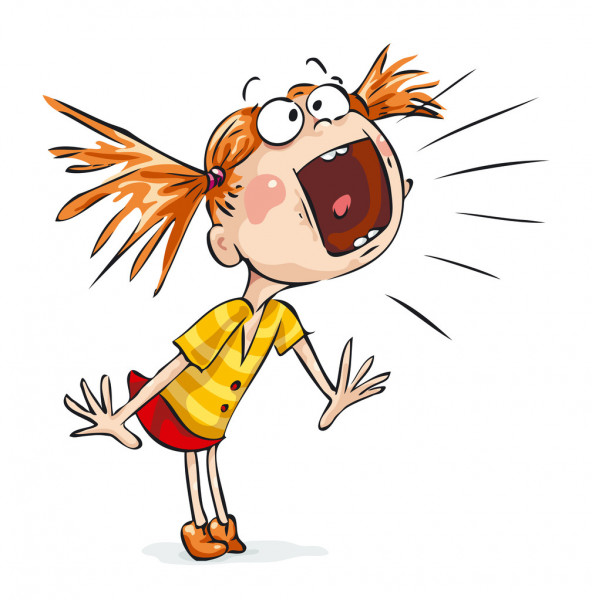 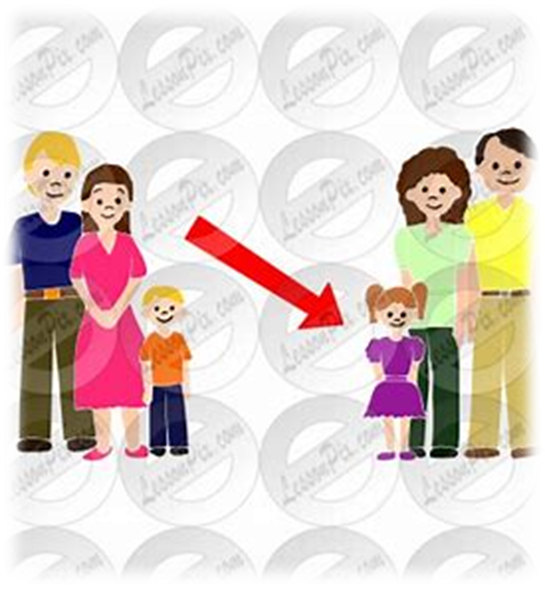 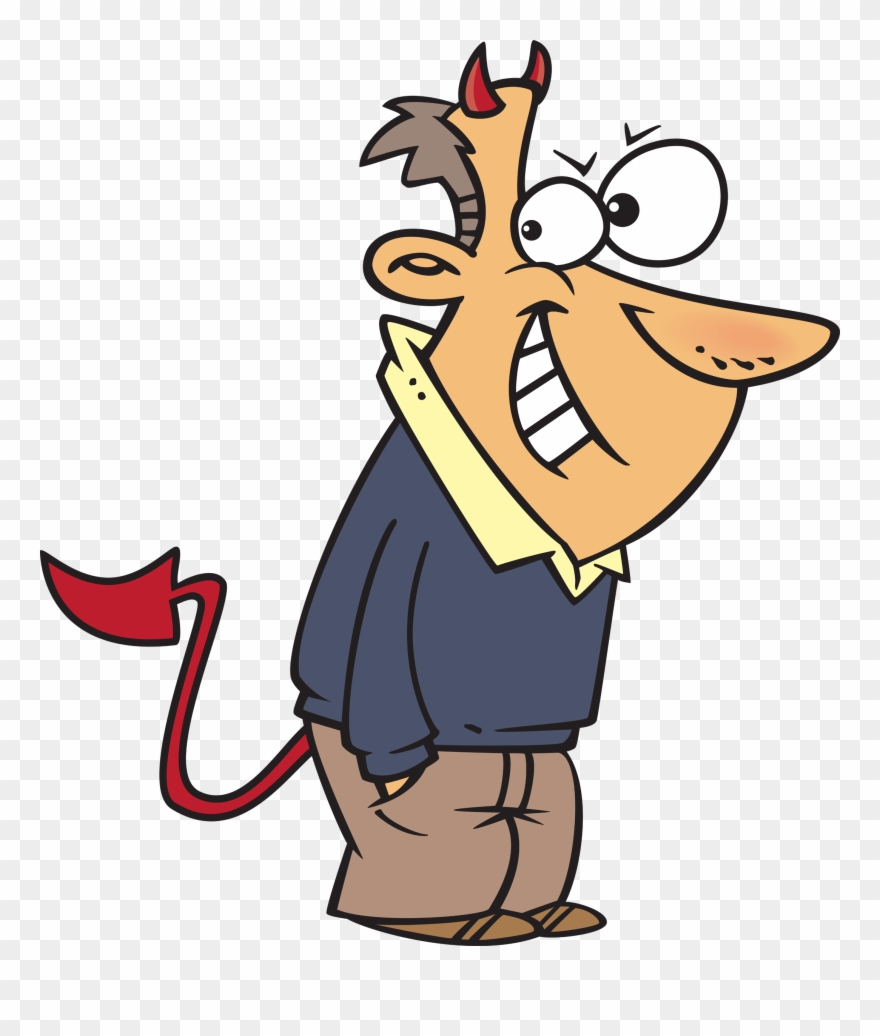 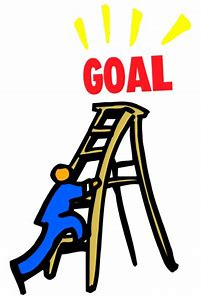 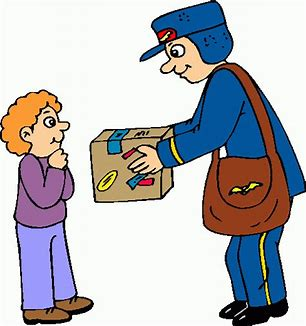 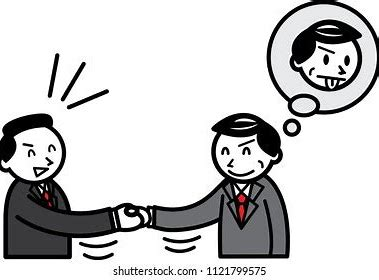 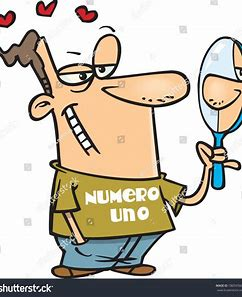 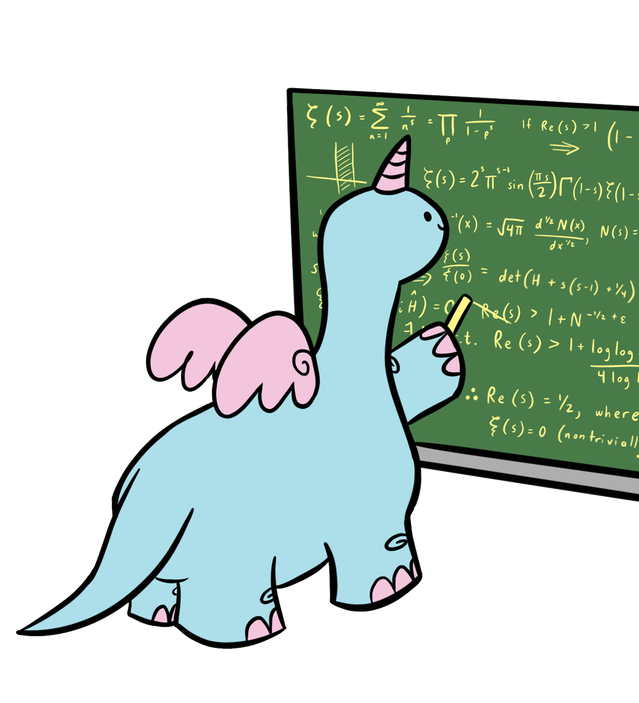 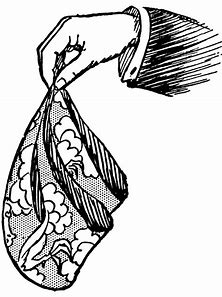 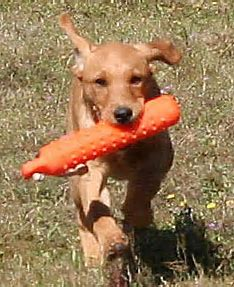 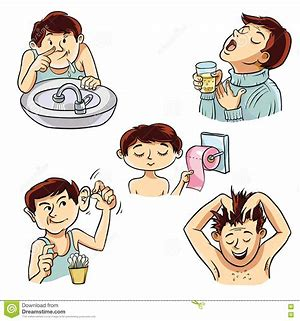 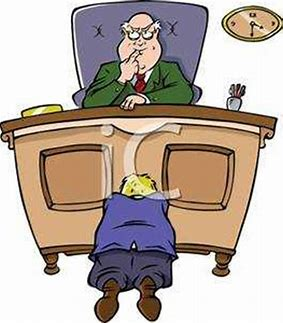 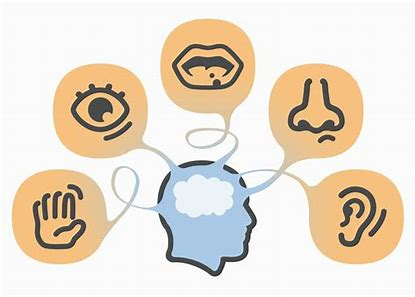 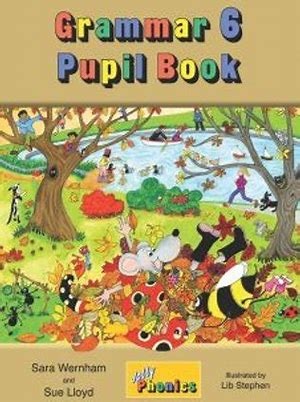 Activity Page

Spelling:
<ei> and <ie> for the /ee/ sound
Mr. Brown will have bought his niece 
some handkerchiefs.
Subject

 Mr. Brown
Verb

will have bought
Object

handkerchiefs
 
 
some
 

niece/his
(transitive)
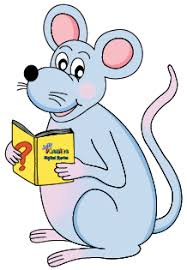 Let’s talk about numbers.
20 = twenty  	twenty ＋ i ＋ eth    20th＝twentieth
20 = twenty  	twenty ＋ i ＋ eth    20th＝twentieth
30th  thirtieth		40th  fortieth
 50th  fiftieth 		60th  sixtieth
 70th  seventieth  	80th  eightieth
20 = twenty  	twenty ＋ i ＋ eth    20th＝twentieth
30th  thirtieth		40th  fortieth
 50th  fiftieth 		60th  sixtieth
 70th  seventieth  	80th  eightieth
52
20 = twenty  	twenty ＋ i ＋ eth    20th＝twentieth
30th  thirtieth		40th  fortieth
 50th  fiftieth 		60th  sixtieth
 70th  seventieth  	80th  eightieth
 90th  ninetieth
52 fifty-two
20 = twenty  	twenty ＋ i ＋ eth    20th＝twentieth
30th  thirtieth		40th  fortieth
 50th  fiftieth 		60th  sixtieth
 70th  seventieth  	80th  eightieth
52 fifty-two			86 eighty-six
35 thirty-five 		48 forty-eight
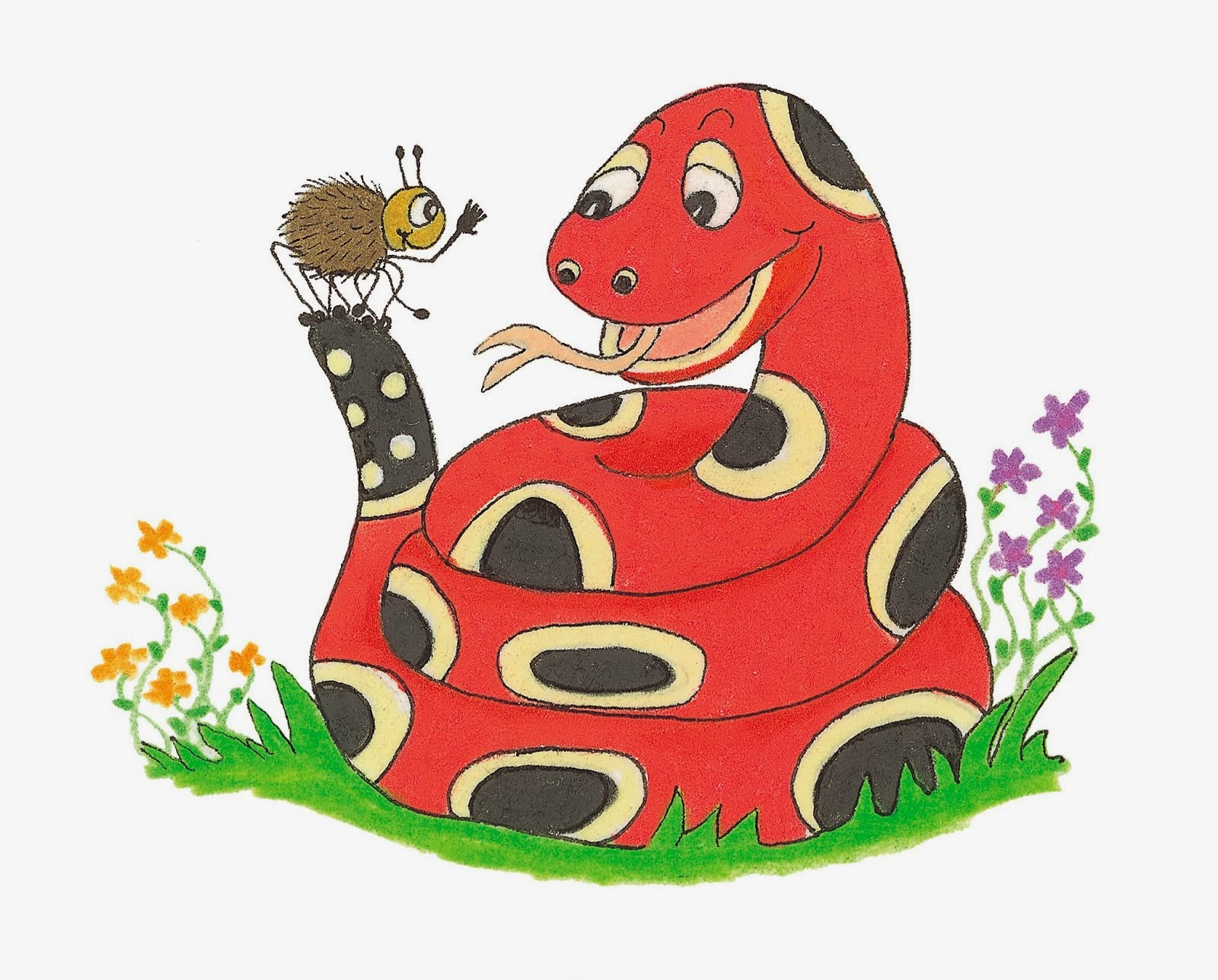 Dictation
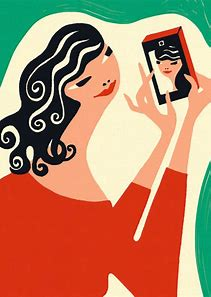 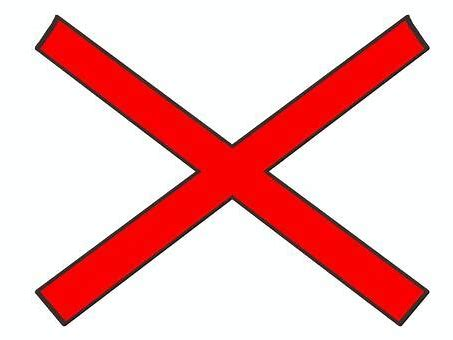 My niece is never vain or conceited.
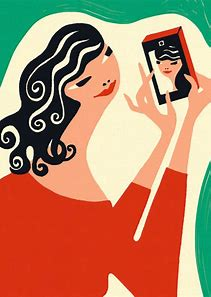 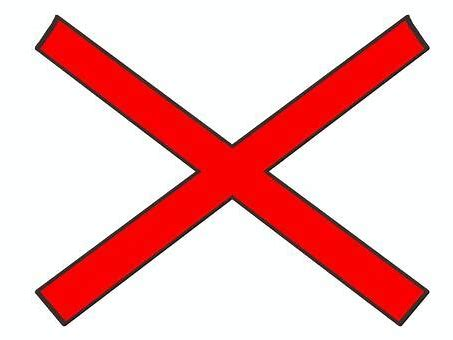 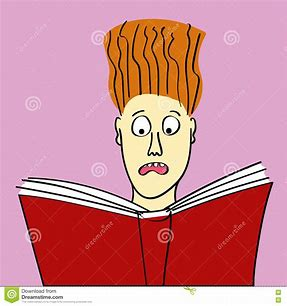 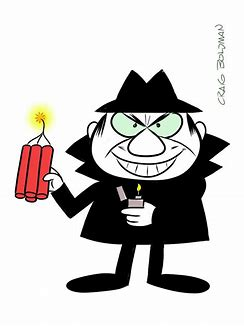 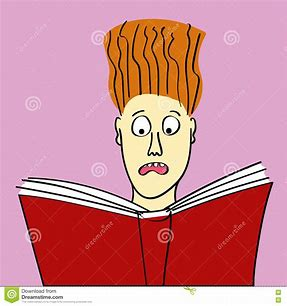 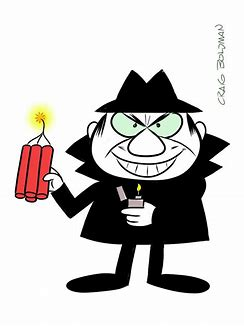 “What a fiendish plan!” the reader exclaimed.
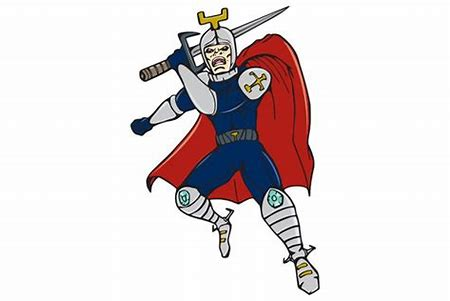 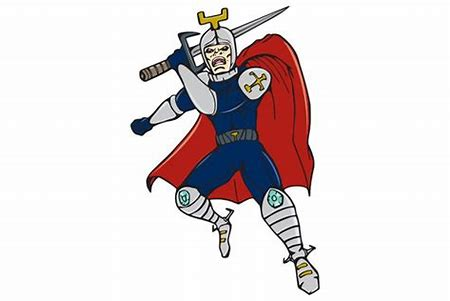 The knight wielded his sword many times in battle.
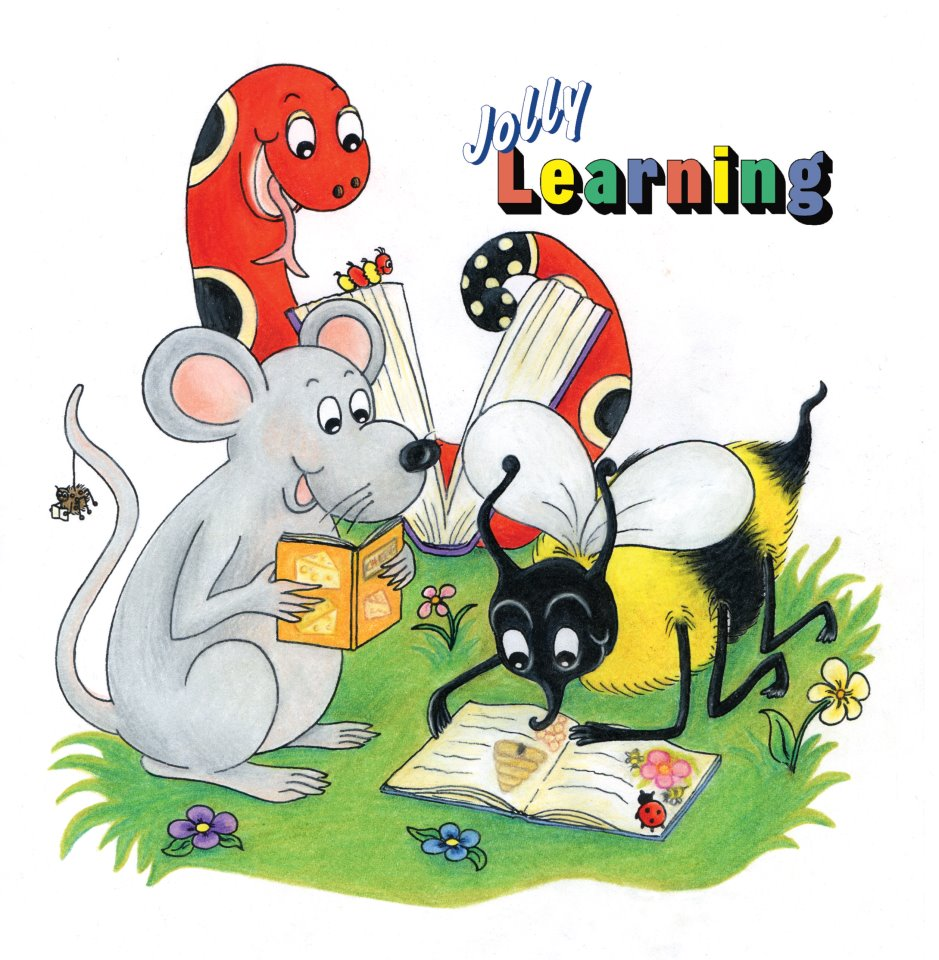 See you
 next time!